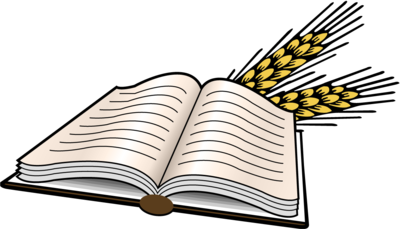 2021 3rd Quarter Adult Class
The Pastoral Epistles: 1& 2 Timothy, Titus, and Philemon
2 Timothy
Final Goodbye to a “Beloved Son”
Chapter 3
Difficulties in Times to Come
Chapter 3: 1-9
“Hall of Shame” (Wayne Jackson)
Term “lovers” here is Philo or “affection for” which also has a connotation for materialism.
Paul, after addressing what many believe to be the “women problem” at Ephesus then implores Timothy to be on guard against men such as Jannes and Jambres (2 of the magicians in Egypt according to Jewish tradition/history).

What was to be so difficult about the “times ahead” for Timothy based on this section?

Who is more dangerous: those who “have” religion but do not follow scriptures, or those who “have no religion?”
[Speaker Notes: Verse 6 is an indication, seemingly, that the issues in Ephesus were atleast partially with the women of the church.]
Chapter 3: 10-17
Contrast is drawn here from the false teachers in vs. 1-9 to what Timothy is to cling to.
While Paul does not go into detail about the “persecutions and sufferings…” in verse 11 that Timothy is apparently familiar with, we do have record of some of difficulties (2 Cor. 11: 25-27)
Paul also points out to Timothy that things will get worse before they get better (vs. 13)
Timothy and the church at Ephesus, however, are to “continue in the things you have learned and become convinced of…” i.e. stand firm in the faith.

Why is all scripture so important for all men? How can we use what Paul tells Timothy here today in 2021?